連星系内での中性子星の誕生
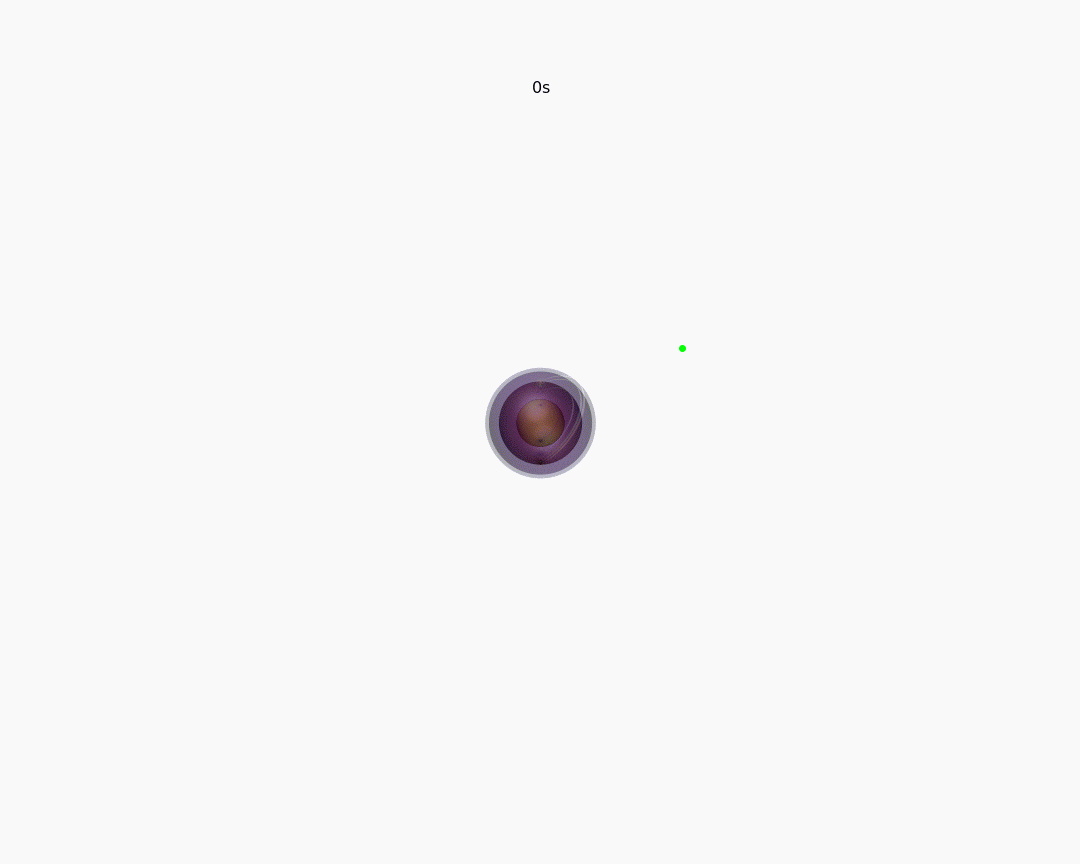 Collaborators
Philipp Podsiadlowski (Oxford)
Alex Heger (Monash)
Hiroki Nagakura (NAOJ)
Ilya Mandel (Monash)
平井遼介
 理化学研究所・モナッシュ大
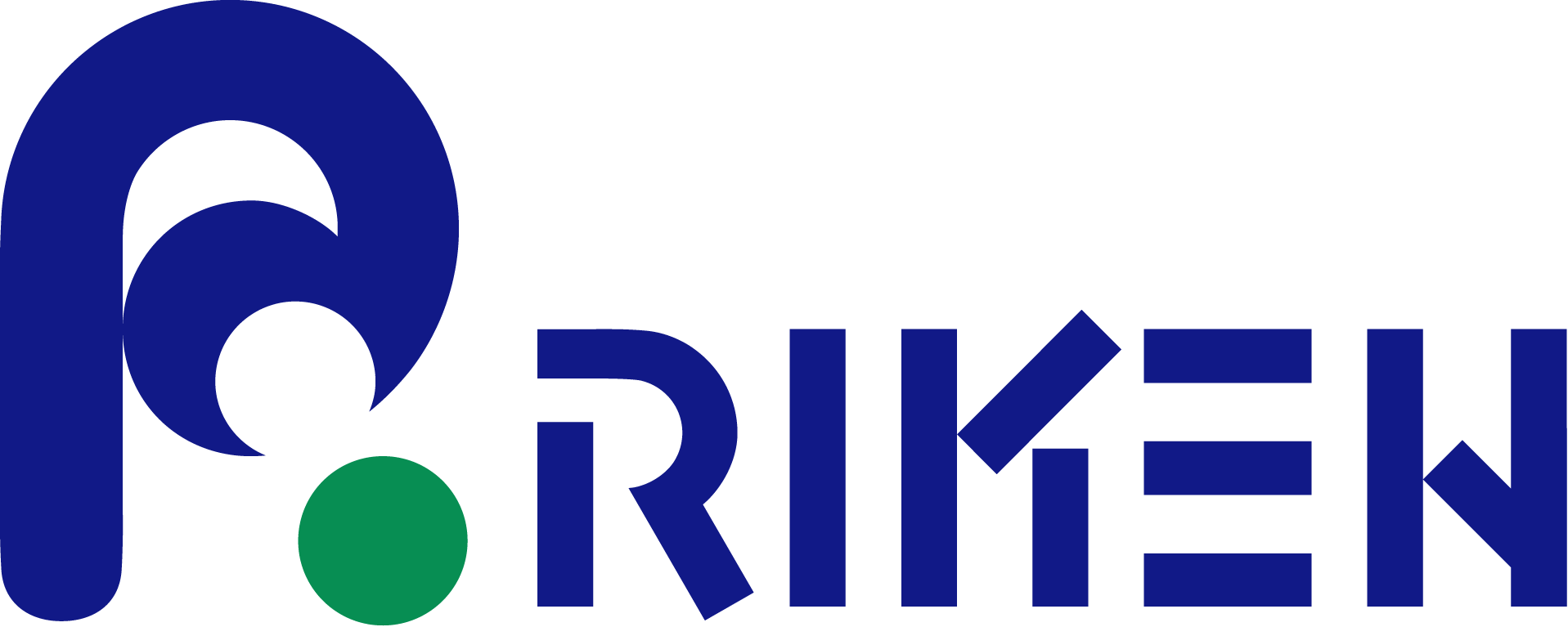 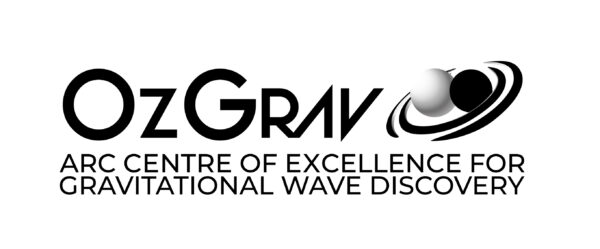 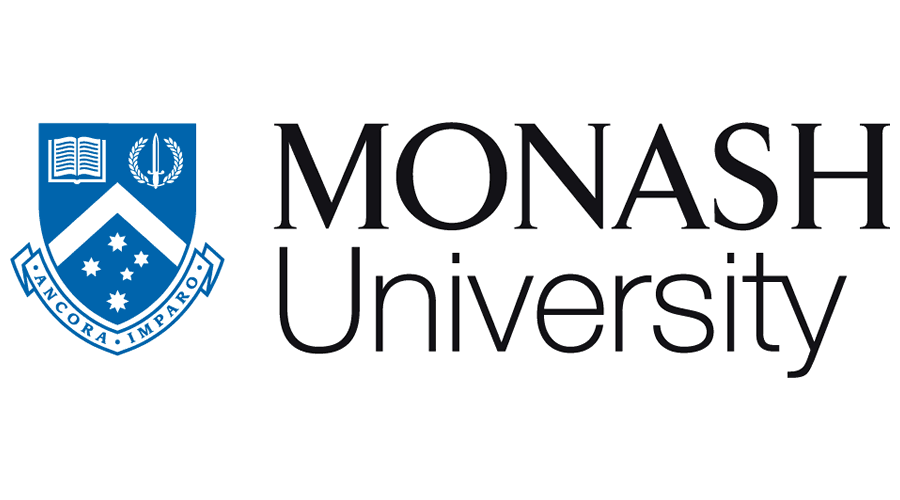 ～中性子星の観測と理論～　研究活性化ワークショップ 2025@ 理化学研究所 20/5/2025
中性子星連星の形成
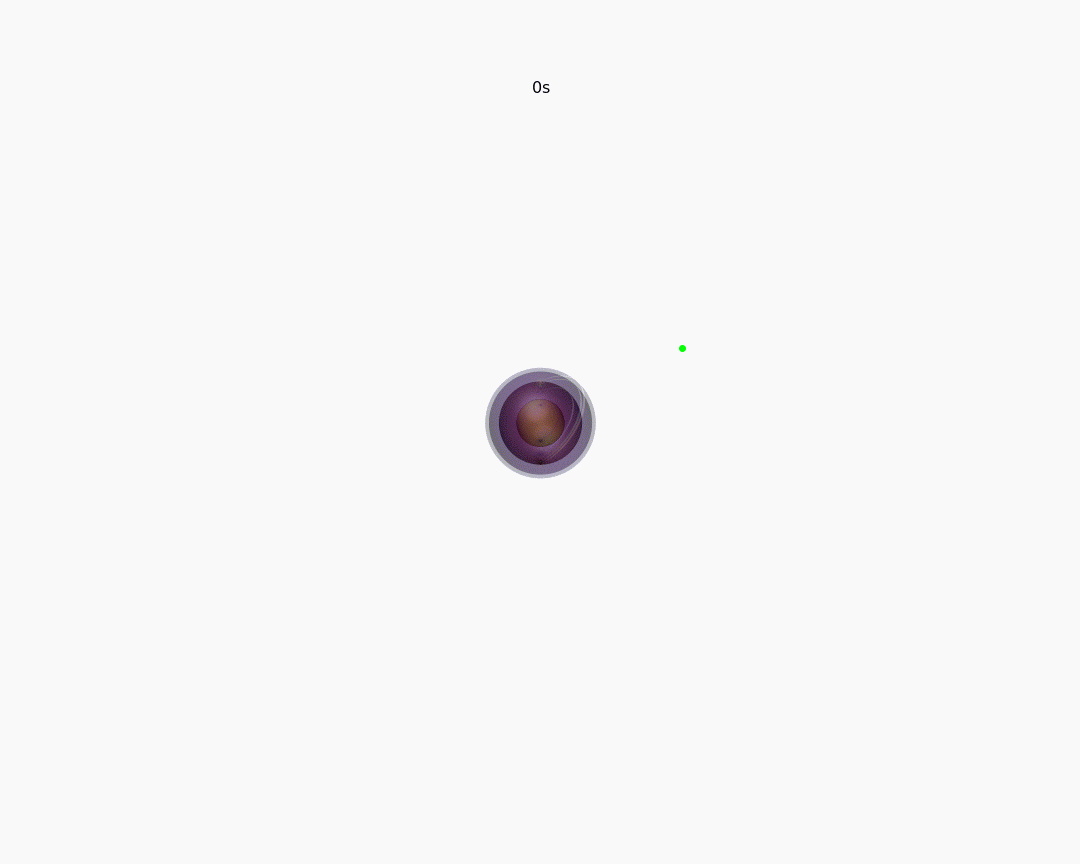 Collaborators
Philipp Podsiadlowski (Oxford)
Alex Heger (Monash)
Hiroki Nagakura (NAOJ)
Ilya Mandel (Monash)
平井遼介
 理化学研究所・モナッシュ大
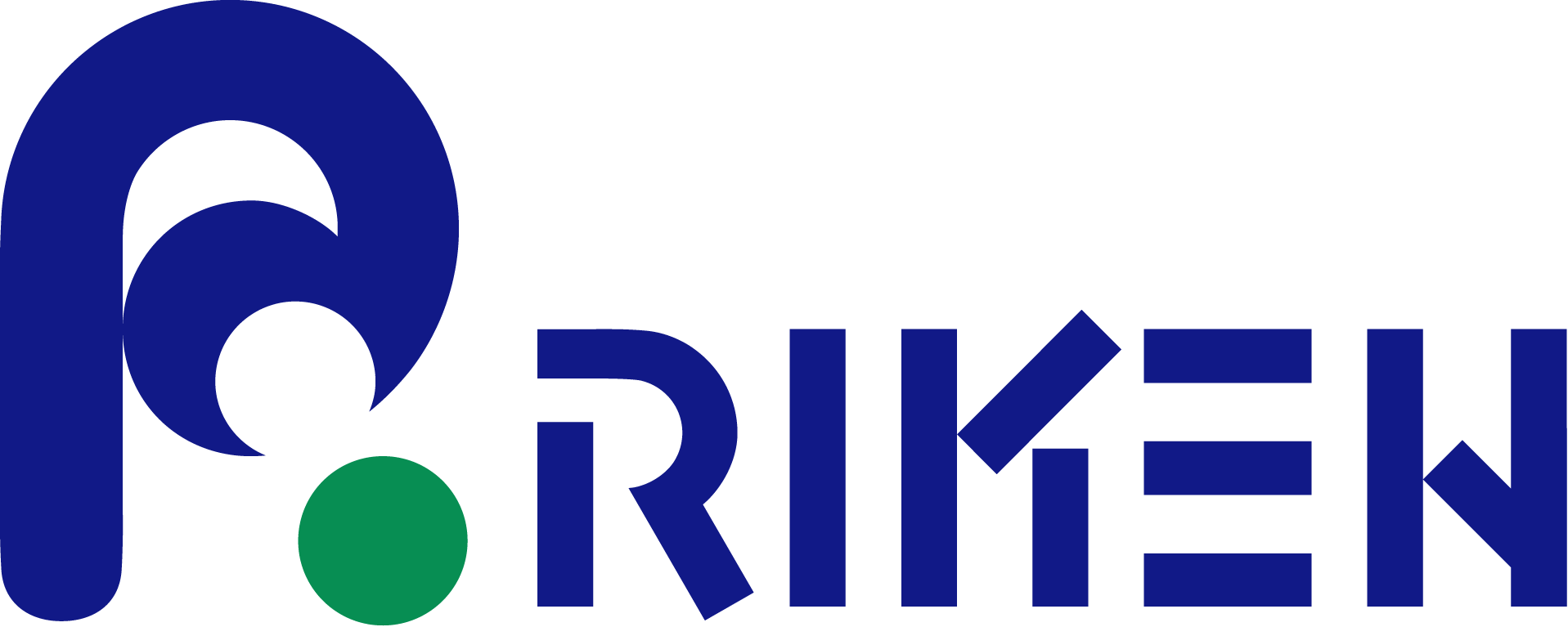 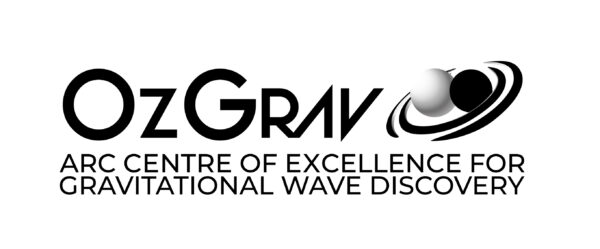 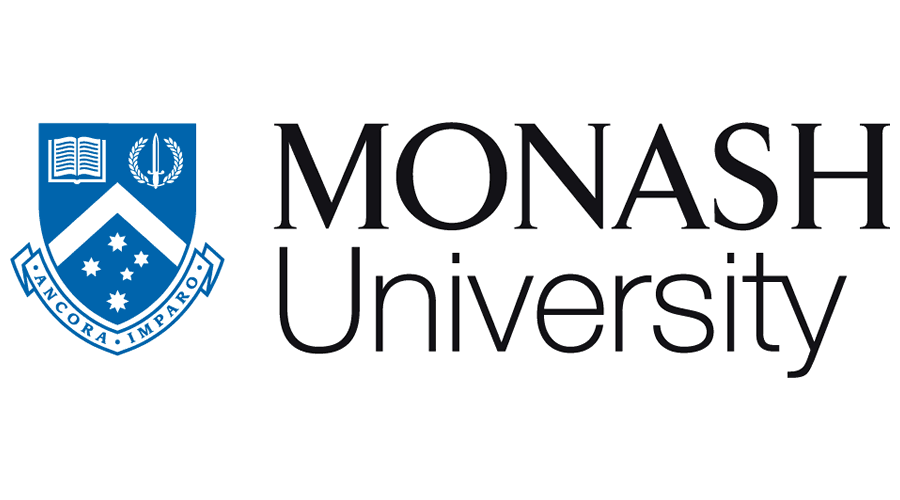 ～中性子星の観測と理論～　研究活性化ワークショップ 2025@ 理化学研究所 20/5/2025
Variety of neutron star binaries
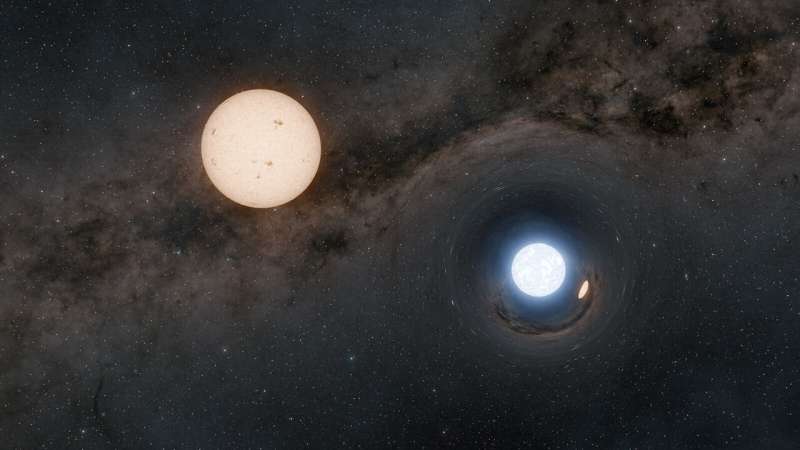 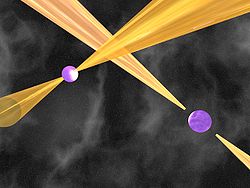 LMXB
Astrometric binary
Binary pulsar
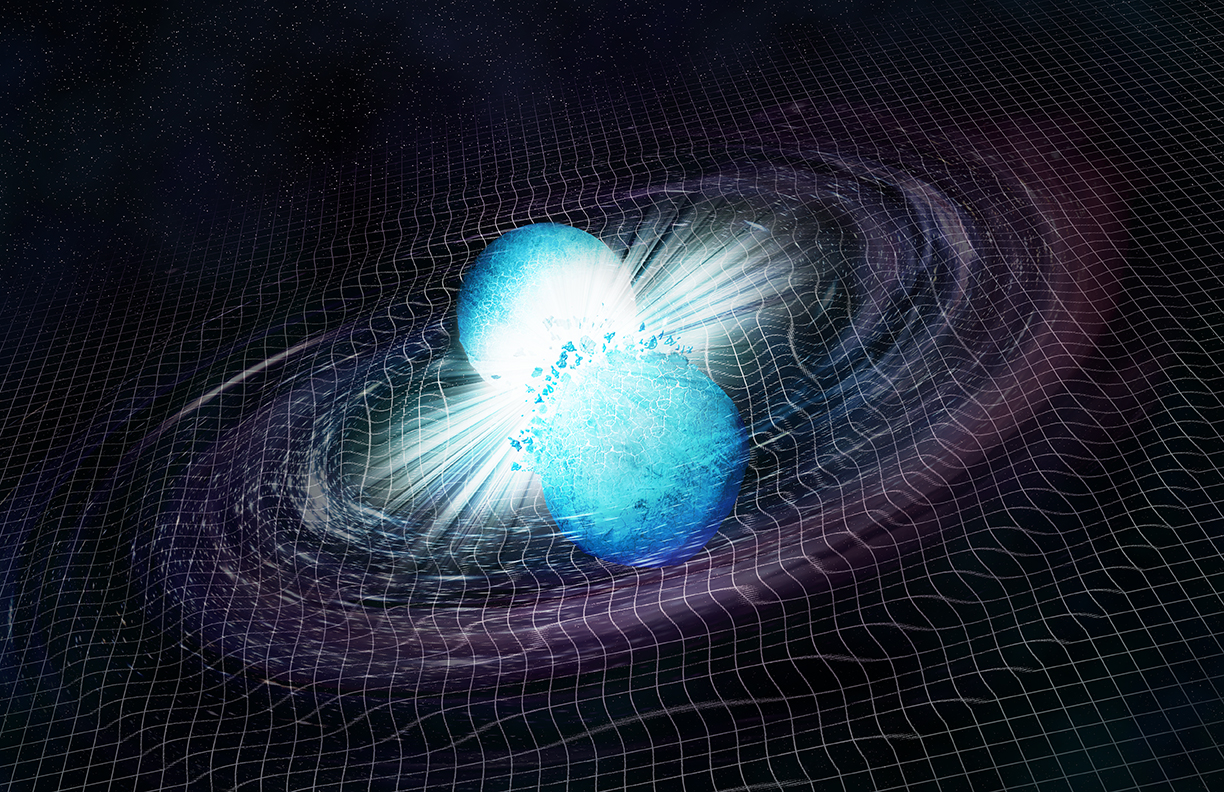 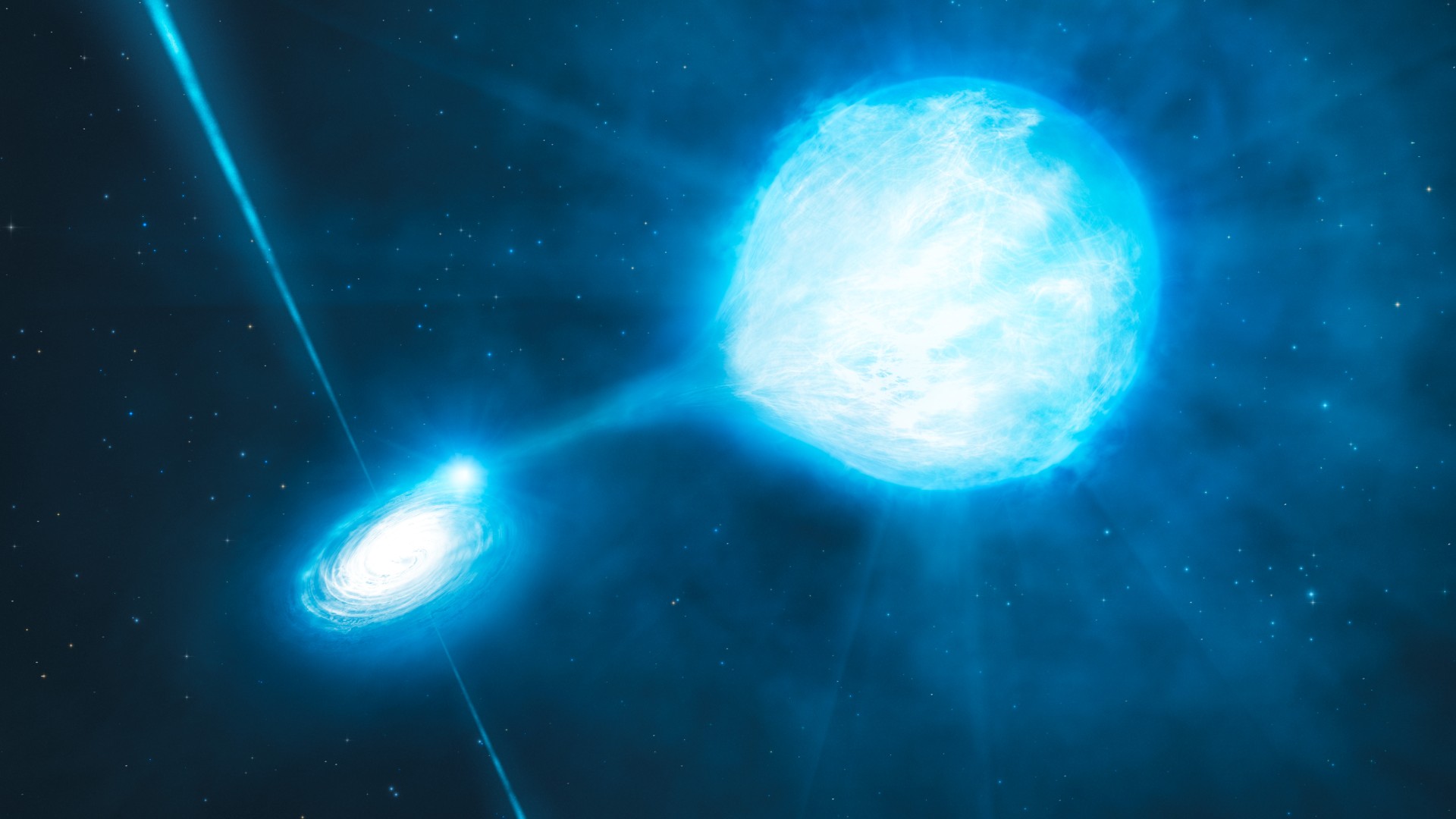 HMXB
GW sources
Variety of neutron star binaries
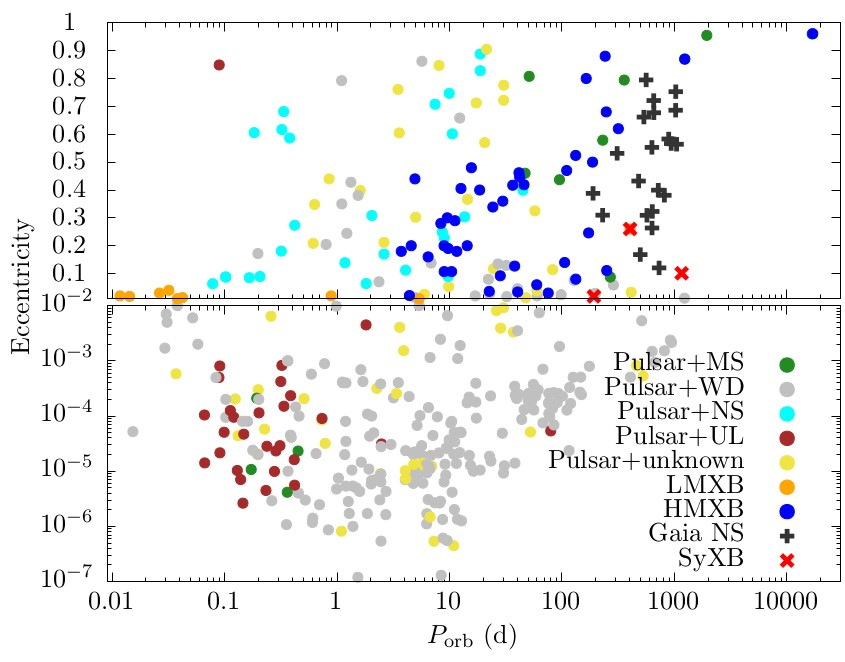 LMXB
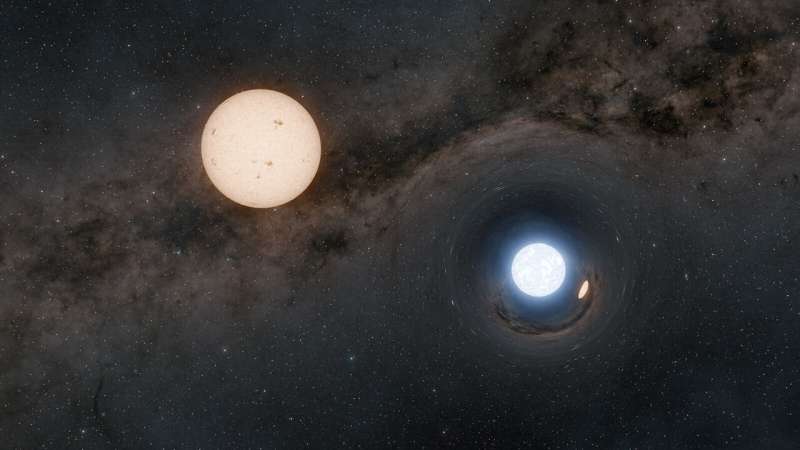 Supernova
????
Astrometric binary
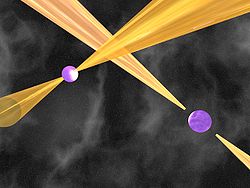 Tidal circularization
Binary pulsar
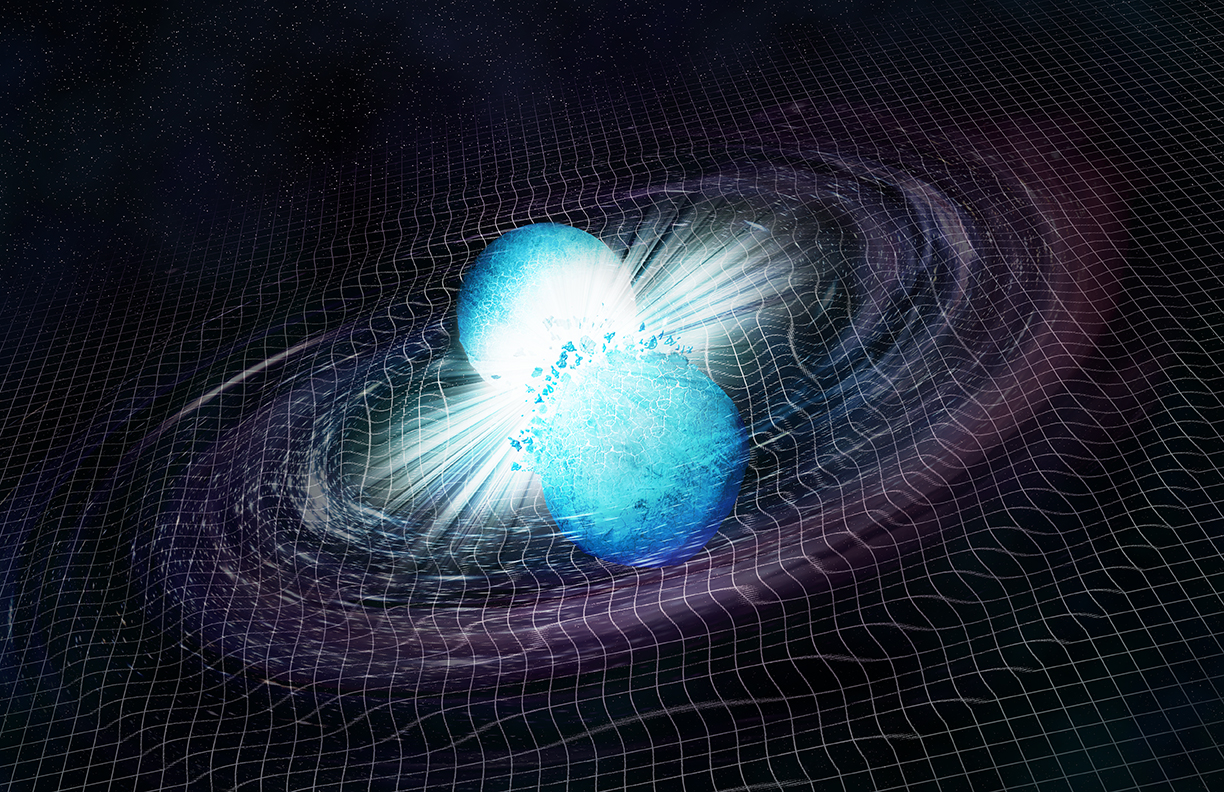 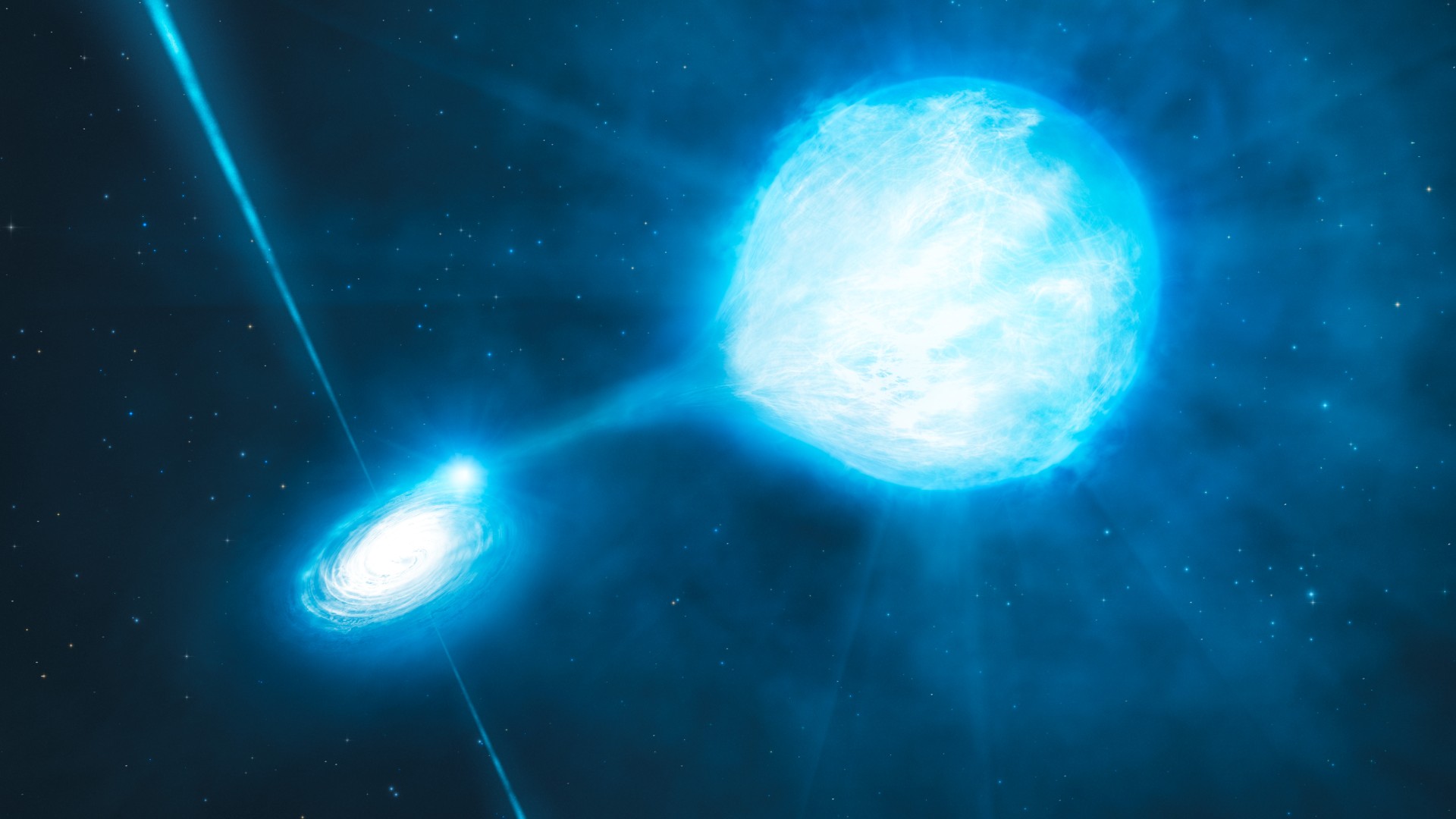 HMXB
GW sources
Formation of neutron star binaries
Can the binary survive the common envelope phase?
Can the binary survive the supernova?
Can the binary survive the supernova?
Can the binary survive the common envelope phase?
Common envelope phase
The greatest “excuse” for binary evolution modelers not getting things right
Common envelope phase
A mechanism to simultaneously remove the envelope and tighten the orbit
Lau, RH et al. 2022
What do we want to know?
Goal: Predict final state from initial conditions
Donor core
companion
companion
donor
separation
separation
Common Envelope
Some sort of parameterization is often applied to predict the final state
Energy formalism
“α-formalism” (Webbink 1984)
Common envelope
Massive stars should be treated differently
Shorter thermal timescales
The energy formalism assumes the CE phase is an adiabatic process(≒ the CE phase is much shorter than the thermal timescale)This assumptions partially breaks down for massive stars
Stellar structure is qualitatively different
Low-mass red giants have clear core-envelope structuresHigh-mass red supergiants have a radiative intershell
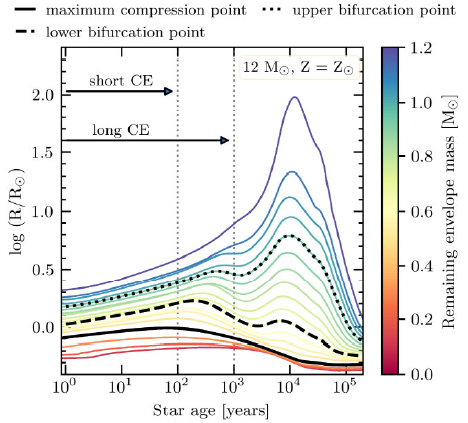 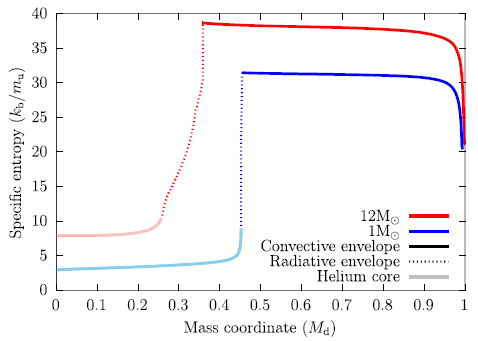 Unlike convective layers, radiative layers only expand on thermal timescales
intershell
Vigna-Gomez et al. 2022
A two-stage formalism for common envelopes
Classical α-formalism
Two-stage formalism
Convective
core
Massive donor + companion
Intershell
Stage I: Rapid inspiral
Common-envelope phase
Stage II: Stable mass transfer
Donor core + companion
A two-stage formalism for common envelopes
Stage I: Rapid inspiral
We treat the rapid inspiral through the convective envelope as an adiabatic process
→ Energy formalism
Stage II: Stable mass transfer
The subsequent stable mass transfer phase should not be treated adiabatically so we treat it based on angular momentum loss arguments
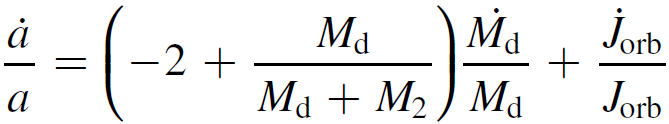 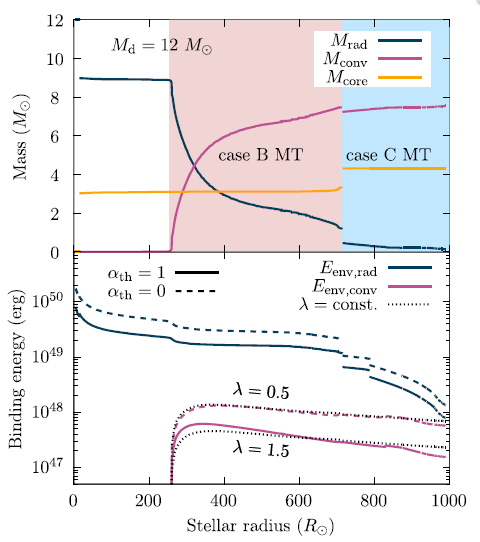 For our demonstration, we assume the so-called “isotropic re-emission” mode for angular momentum loss
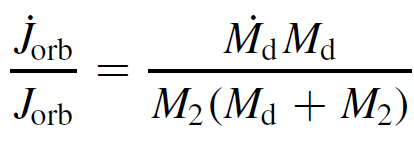 Two-stage formalism
Our new formalism
Classical α-formalism
Energy formalism
RH & Mandel 2022
2-stage formalism vs α formalism
α~4-300, is much higher than the typical values employed for population synthesis studies
The generally large and strong mass dependence of post-CE separations predicts
No BBH mergers through the CE channel
Much higher BNS/BBH merger ratios
Higher LMXB formation rates
Our formalism naturally predicts a variable α
RH & Mandel 2022
Picker, RH et al. 2024
Supernovae in binaries
How supernova explosions impact binary evolution
Neutron stars kicks
Pulsars are known to be born with high proper motions
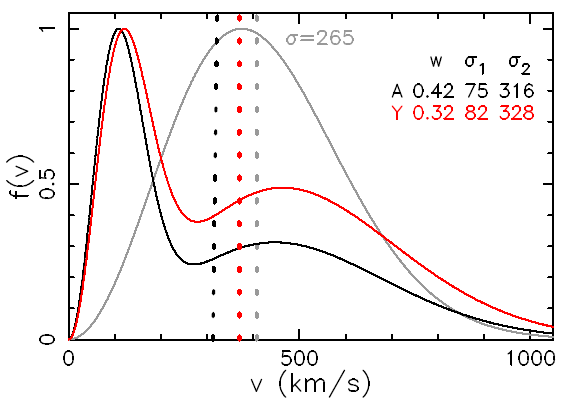 SNR S147
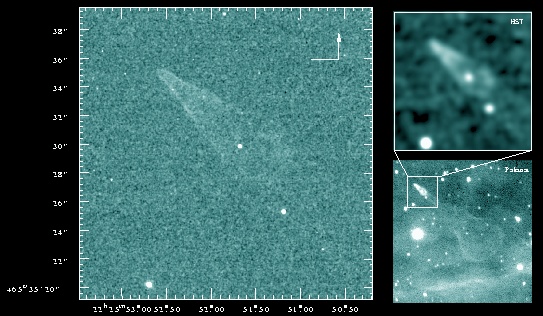 Guitar nebula
Verbunt et al. 2017
Typical velocities range between 100-1000 km/s
Mainstream NS kick mechanisms
Neutrino emission asymmetries
Hydrodynamical instabilities
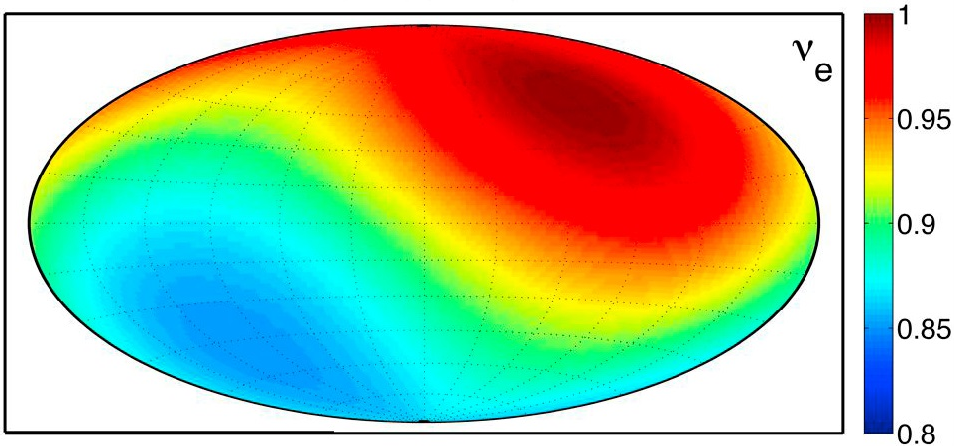 Tamborra et al. 2013
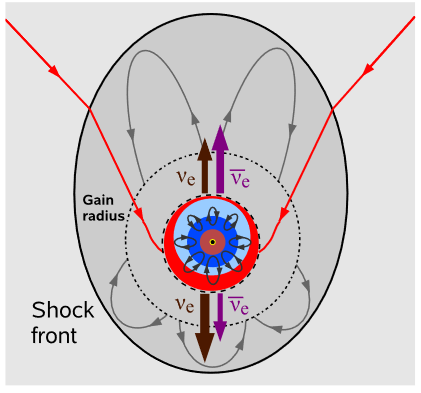 Takiwaki et al. 2012
Supernova kicks in binaries
The main result of a supernova in a binary is that the orbit is perturbed
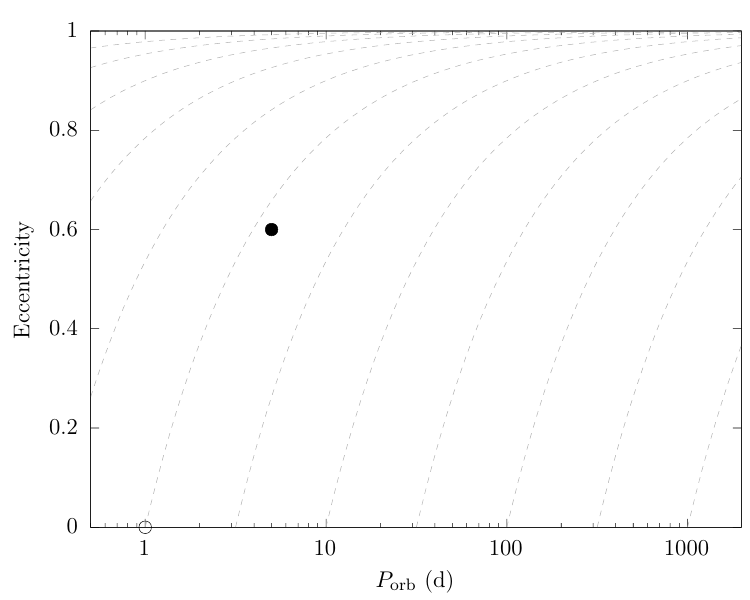 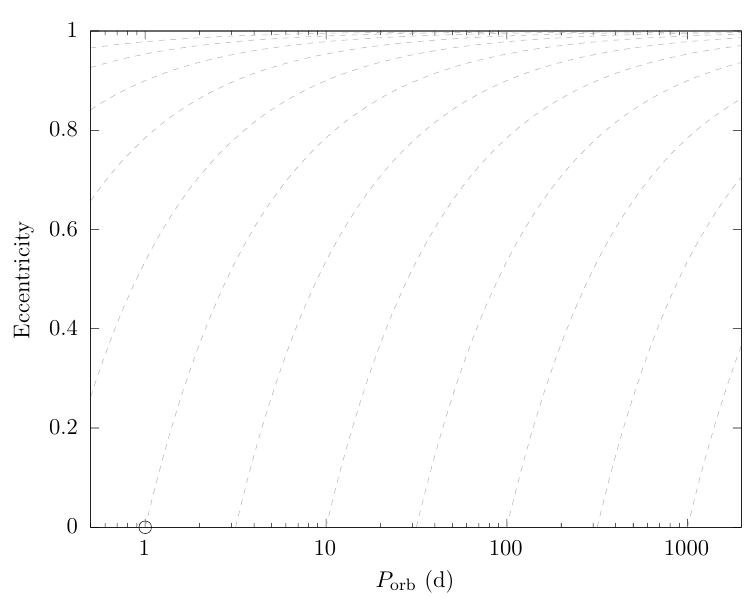 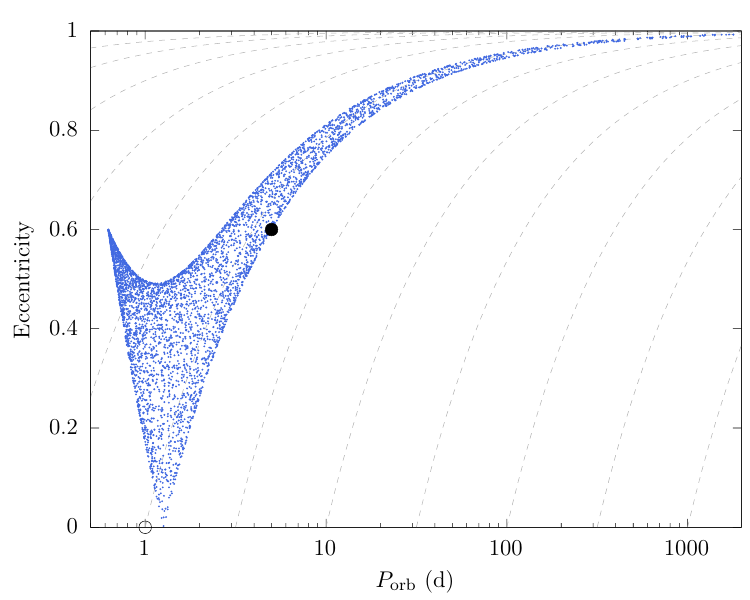 Rapid natal kick
Mass loss
Variety of neutron star binaries
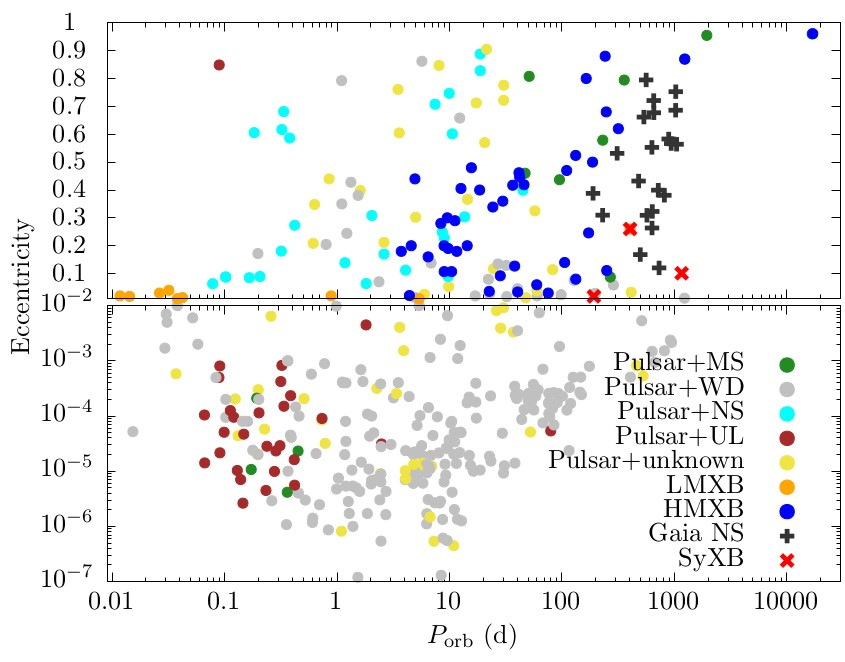 LMXB
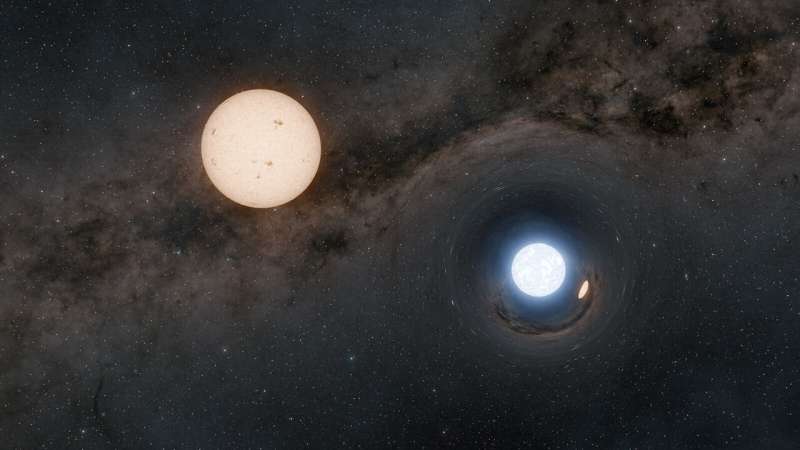 Supernova
????
Astrometric binary
These are almost impossible to form
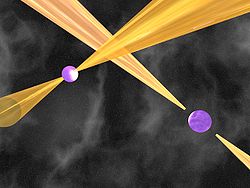 Tidal circularization
Binary pulsar
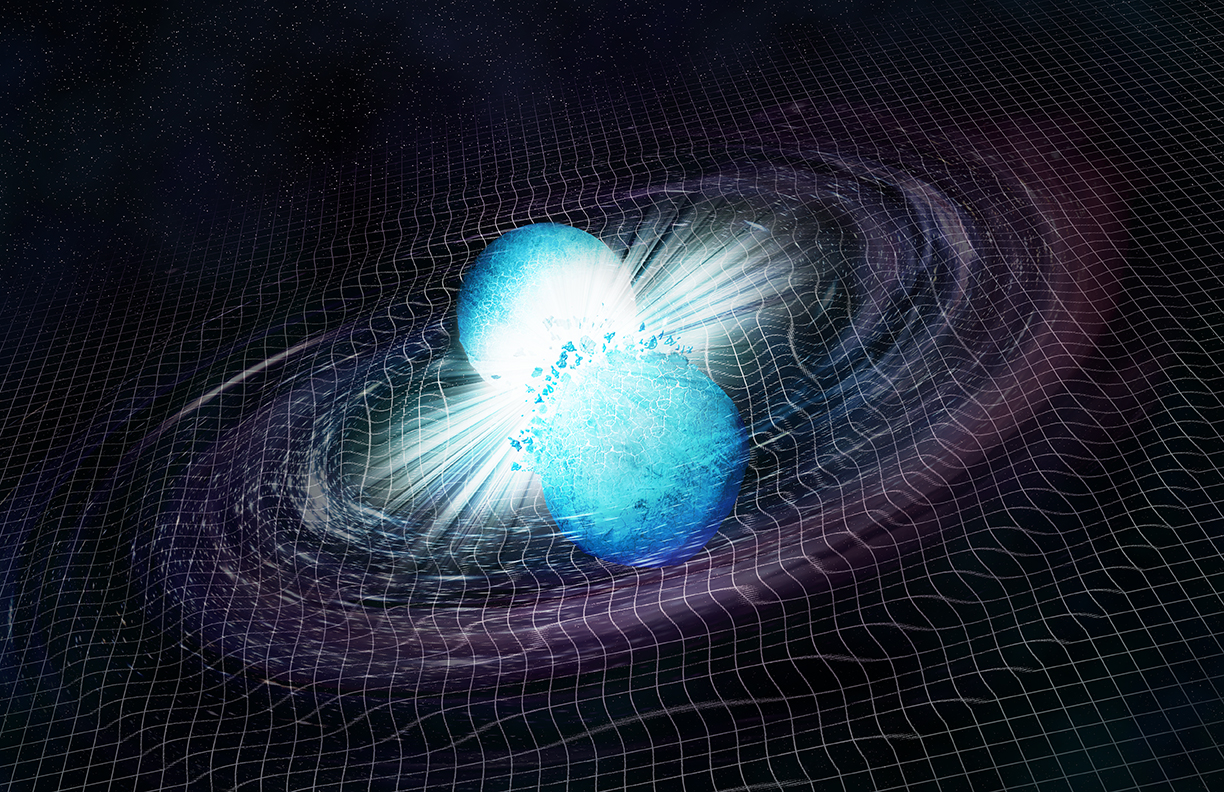 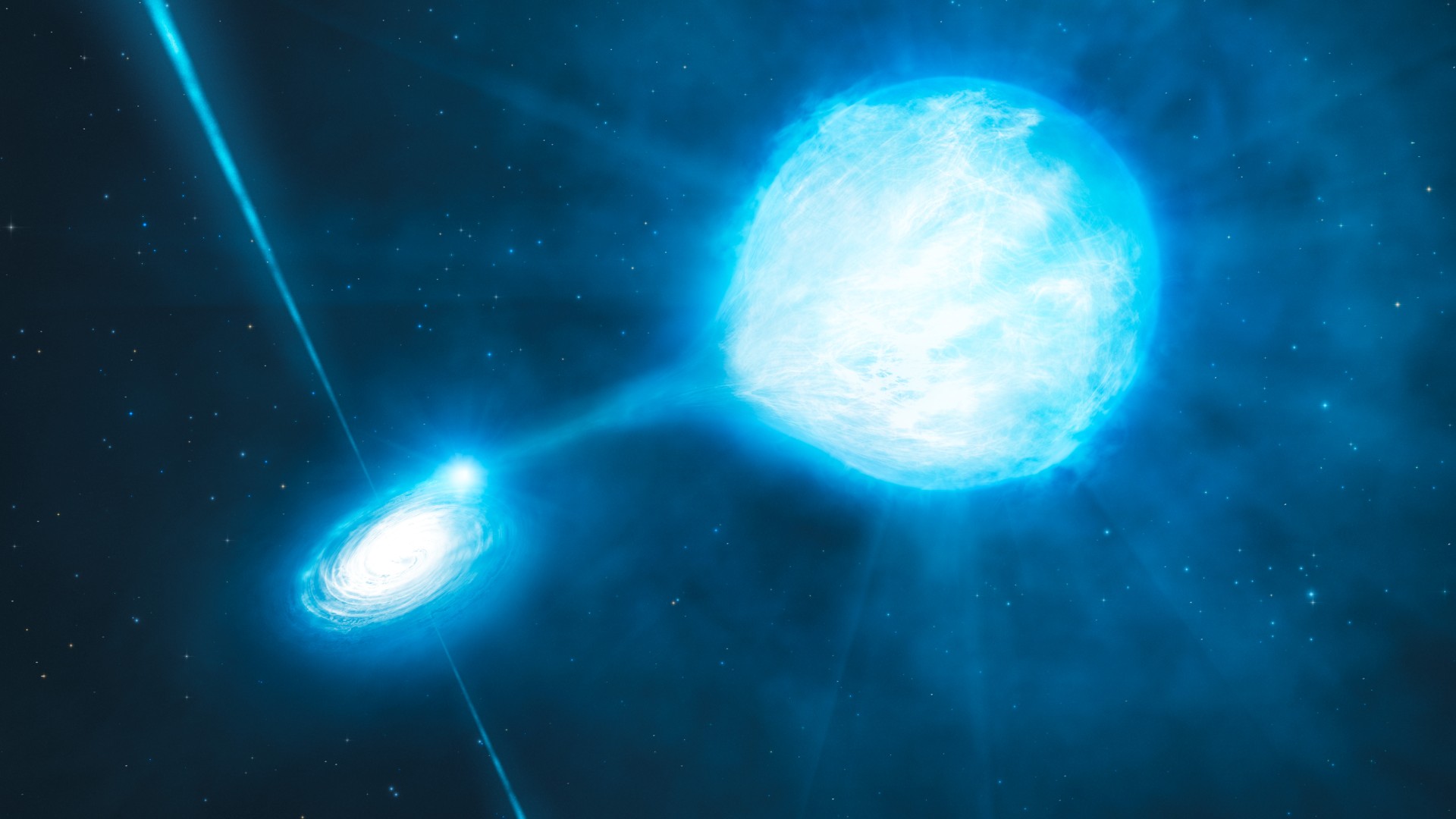 HMXB
GW sources
Problems with the kick paradigm
Gaia NS1 is a recently discovered NS binary
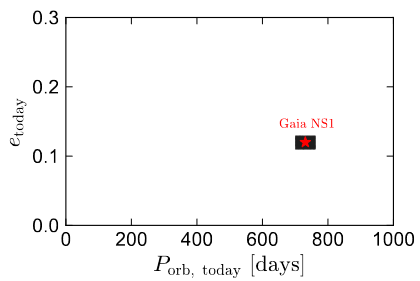 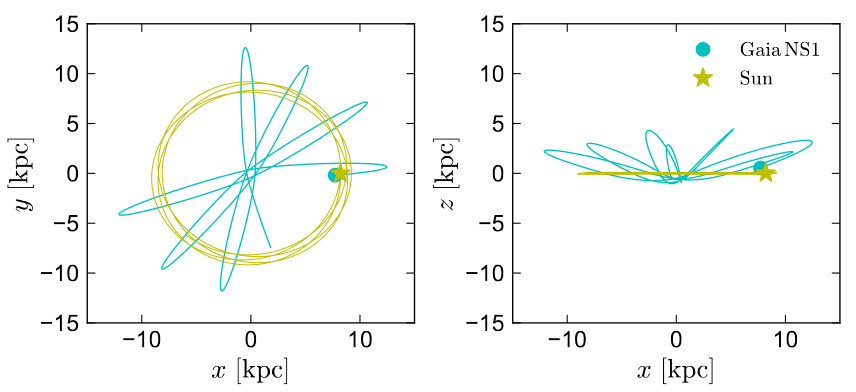 El-Badry et al. 2024
Galactic orbit
Very eccentric Galactic orbit
Wide+low-eccentricity binary
Implies extremely weak kick
Implies relatively strong kick
Other NS kick mechanisms
Electromagnetic rocket
(Harrison & Tademaru 1975)
Neutrino rocket
(Peng et al. 1982)
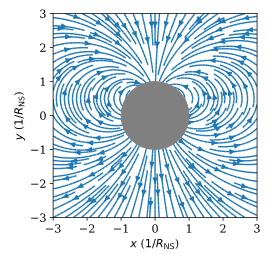 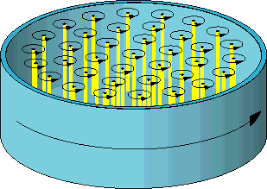 Spin axis
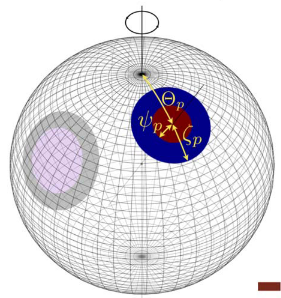 NICER
Superfluid vortices
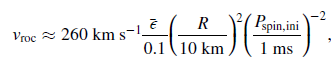 Are NS kicks instantaneous?
NS binary periods from the ATNF catalogue
Mainstream kick models
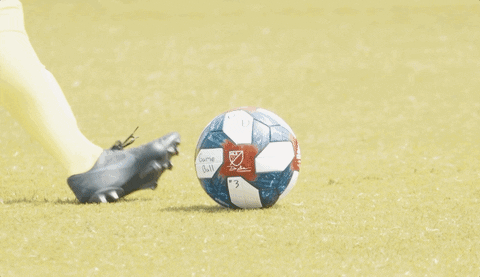 Most NS binaries have orbital periods less than ~1 yr
(~s)
Rocket-like models
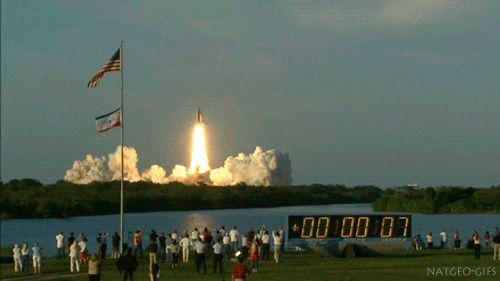 (~yr)
What happens if the kick is not instantaneous?
Orbital period (d)
Analytic solution for rocket binaries
RH+2024
O
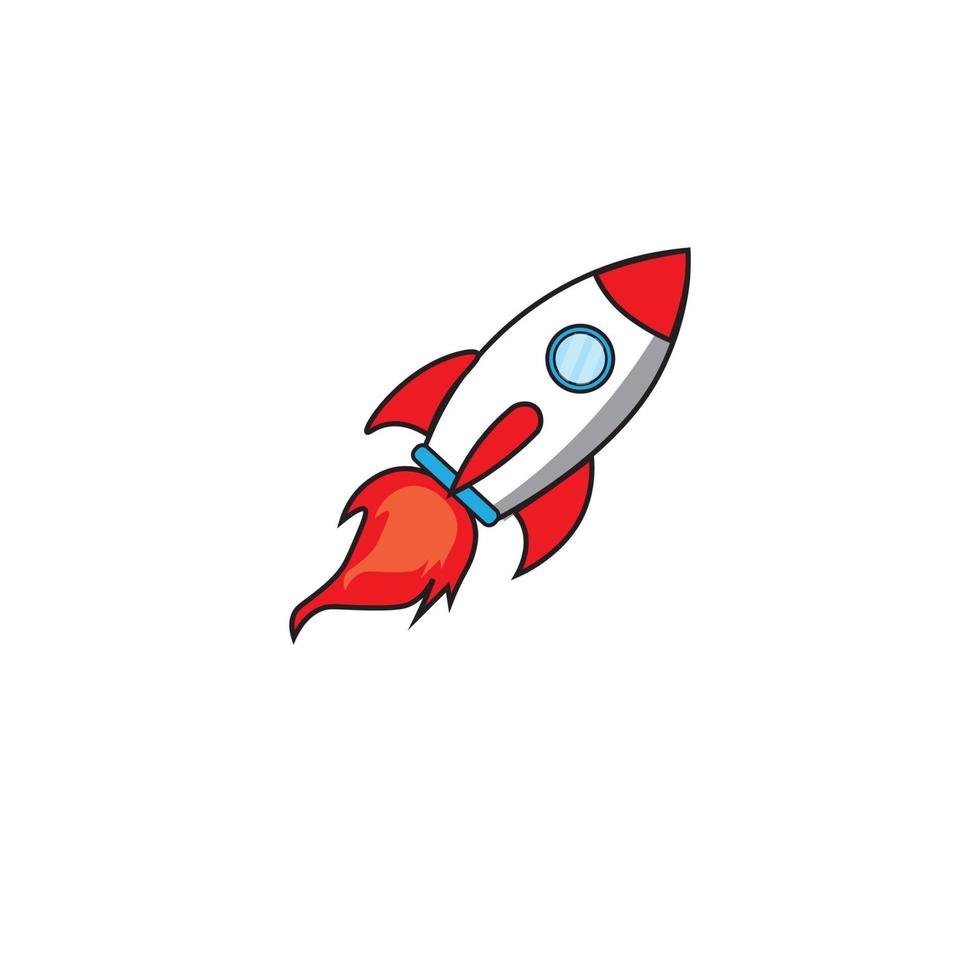 ⇒
“Accelerated Kepler problem” or “Classical Stark problem”
Analytic solution for rocket binaries
Orbital angular momentum
RH+2024
O
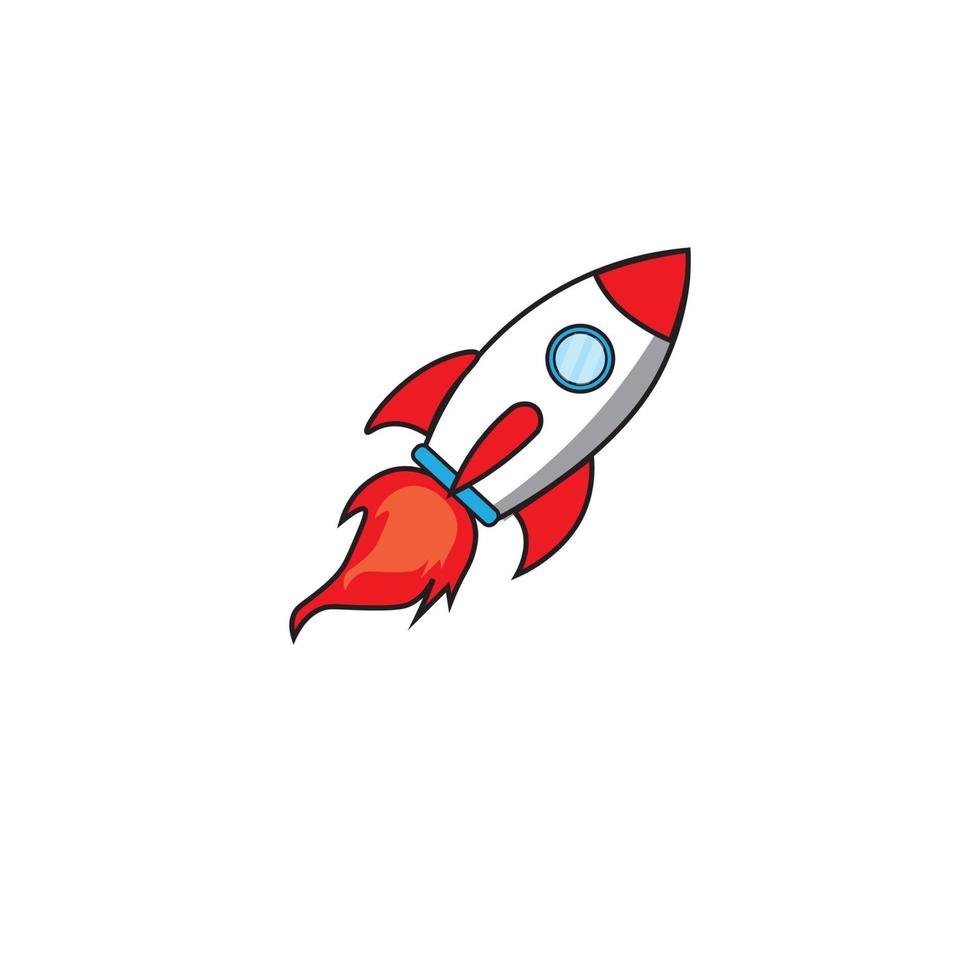 Laplace-Runge-Lenz vector
EOM:
We define a new set of vectors
Angular momentum and Runge-Lenz vector changes only in direction perpendicular to rocket
Orbital torque
Orbit average
Numerical experiments
As a demonstration, we performed 2-body integrations with rockets attached
RH+2024
The “full” post-SN orbital solution
The long-duration kicks do not alter the orbit unless there is
initial non-zero eccentricity
misalignment between orbit and rocket
The requirements can be provided from the other forms of natal kicks
Rapid natal kick
Rocket-like kick
Mass loss
(Blaauw kick)
Eccentricity change
Period change
Eccentricity increase
Period increase
Eccentricity change
Period fixed
Post-SN orbital property distribution
An example of how the kick+rocket can alter the orbit
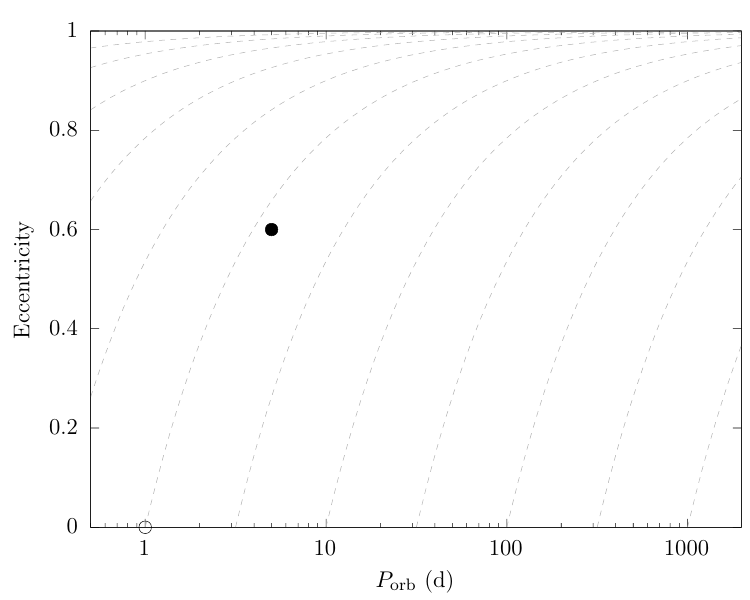 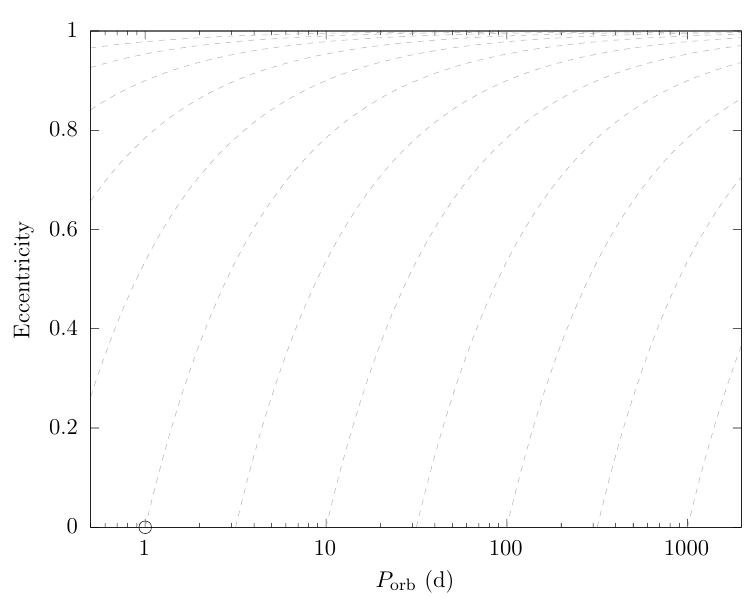 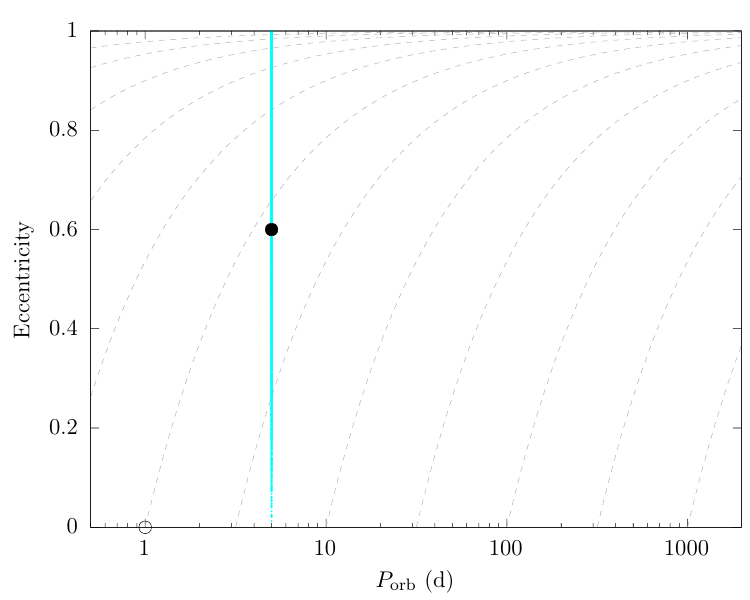 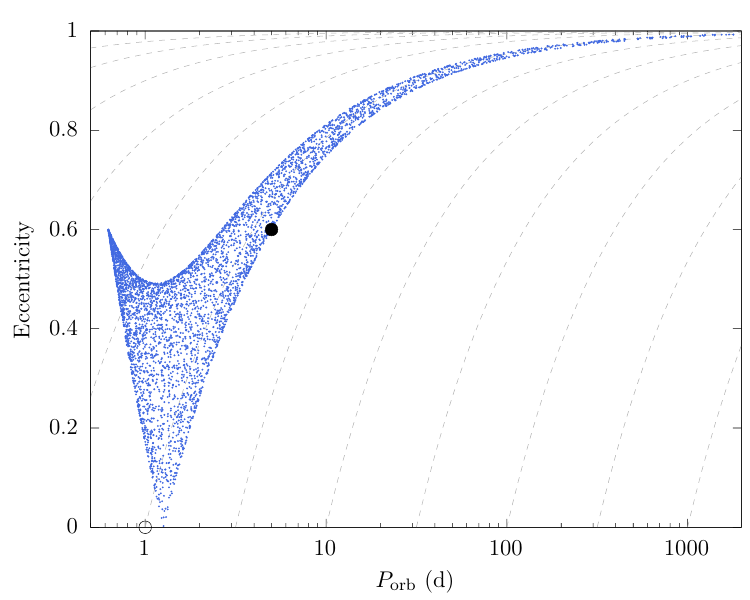 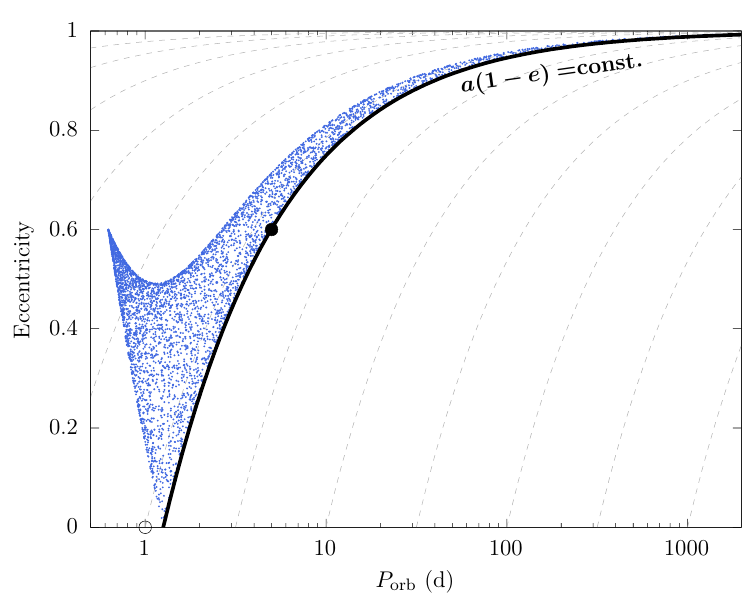 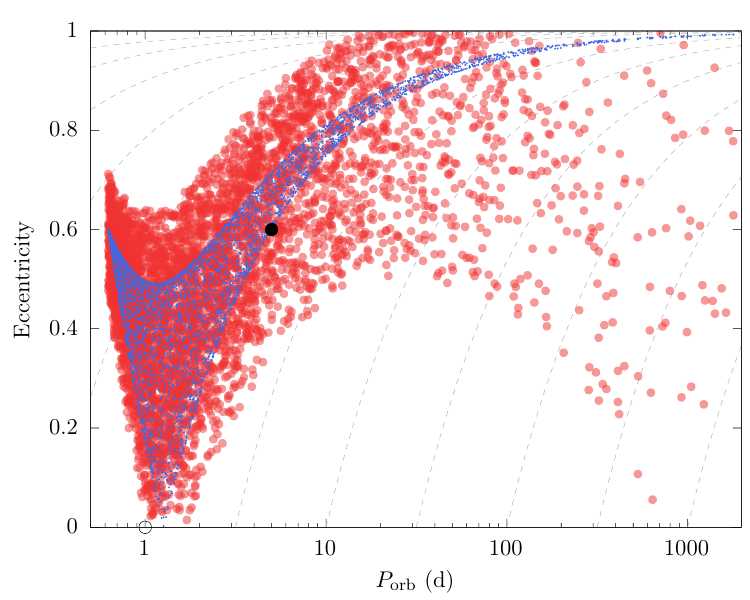 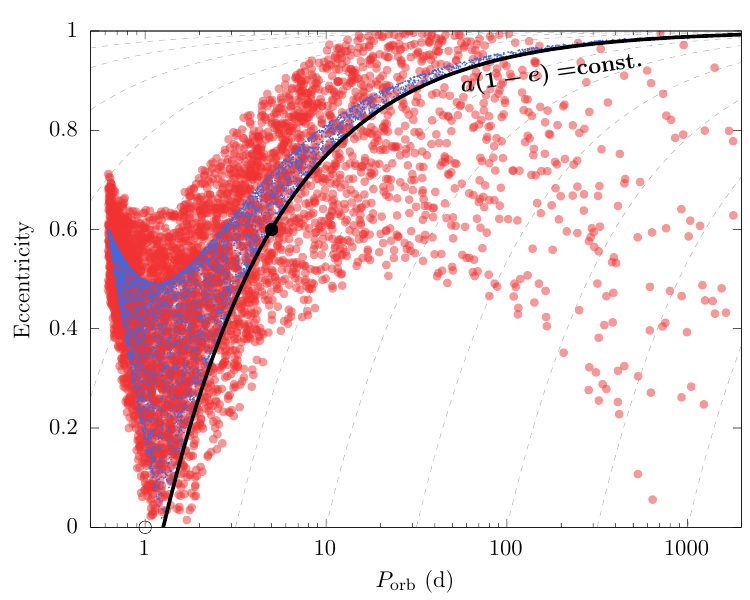 Rapid natal kick
Mass loss
Gaia NS1 and Symbiotic X-ray binaries
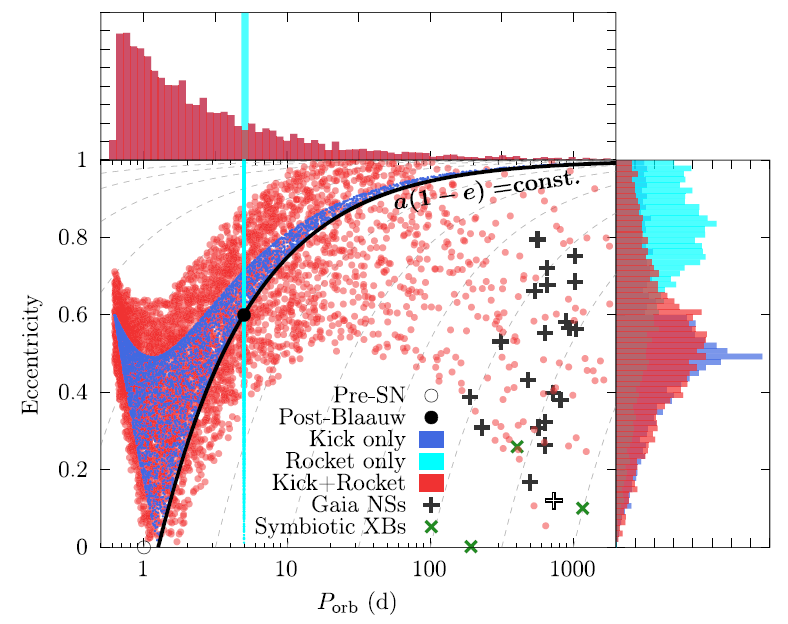 Gaia NSs are impossible to form in traditional kick scenarios nor the dynamical channel

Kicks+rockets may be the only solution to explain the existence of these systems

We find that just a modest amount of rocket (~30km/s) is sufficient to explain Gaia NSs
GX 1+4
RH+2024
Induced mergers?
Rockets not only circularize but can raise eccentricity depending on the direction
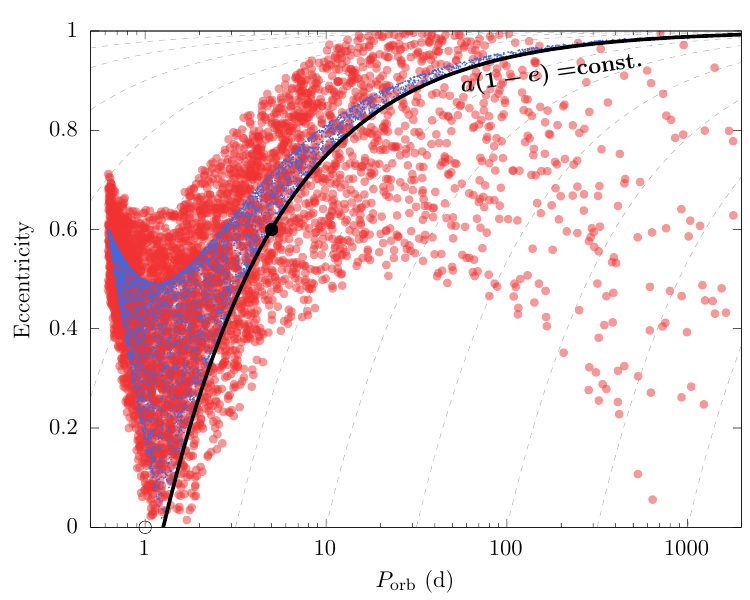 Depending on the rocket angle, it is possible to reach e~1

The NS will inevitably merge with the companion at sufficiently high eccentricities
TZO
star
SN
Rocket phase
Unknown transient?
WD
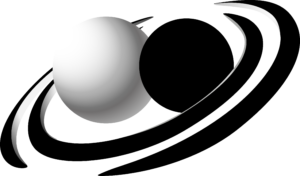 NS
GW+GRB+KN?
Induced mergers?
Could SN2022mop be an example of rocket-induced NS+star merger?
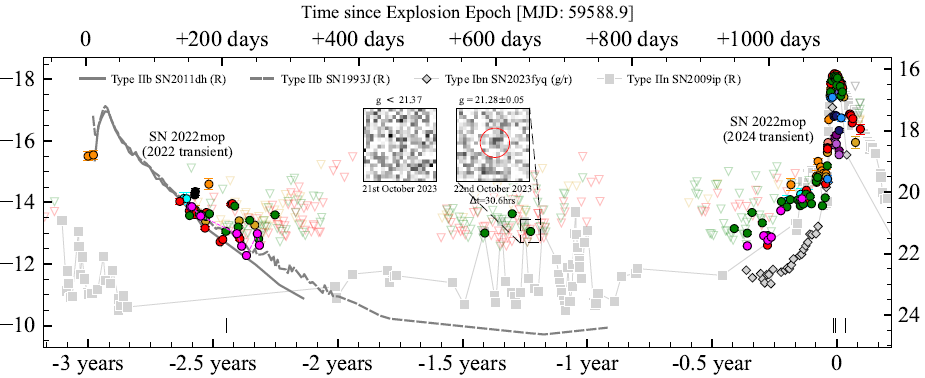 star
SN
Rocket phase
Unknown transient?
Brennan,…,RH et al. 2025
Summary
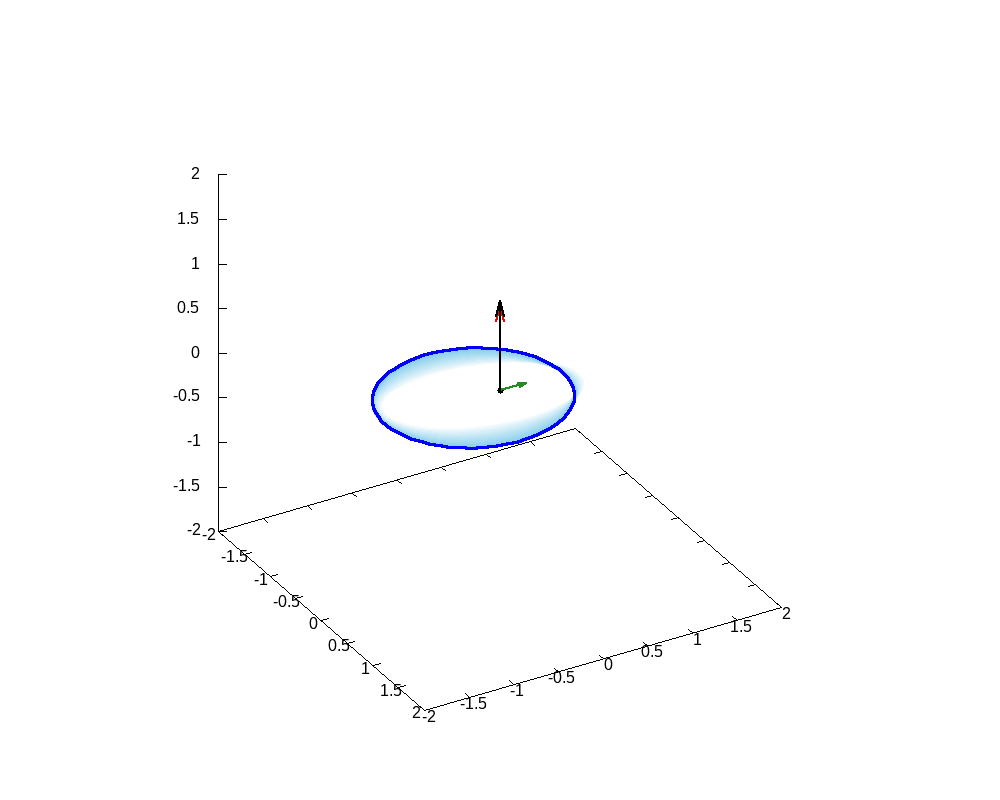 共通外層期と超新星爆発は中性子星連星の形成にとって特に重要なフェイズ
共通外層は従来、エネルギー保存を使って議論されていたが、大質量連星には不適切。我々は2-stage formalismを新たに提唱している。
超新星爆発では中性子星キックが重要視されている。今回我々は、中性子星ロケット機構が、キックと組み合わせることで従来思われていたよりはるかに連星軌道に大きな影響を与えることを示した。
これらのモデルは中性子星連星の形成を論じる上で新たなパラダイムとなるか。